Завтрак чемпиона
?
?
?
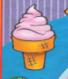 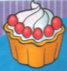 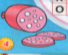 ?
?
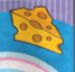 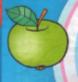 Выполни задание и найди правильный ответ.
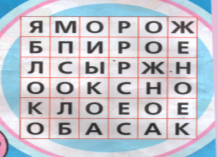 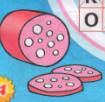 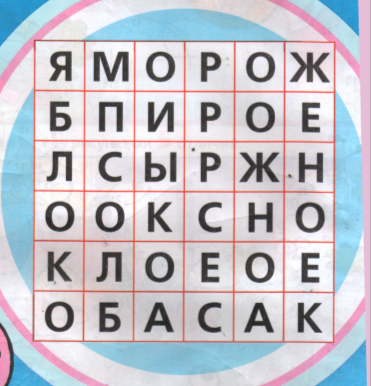 Закрой кружочками
 название этого
 продукта.
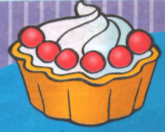 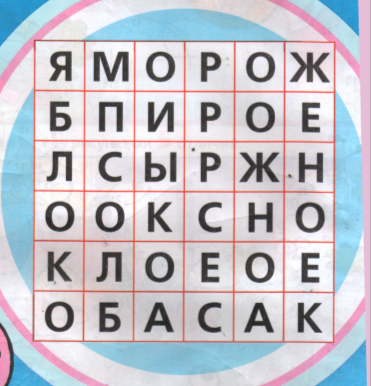 Закрой название
этого продукта.
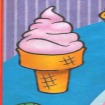 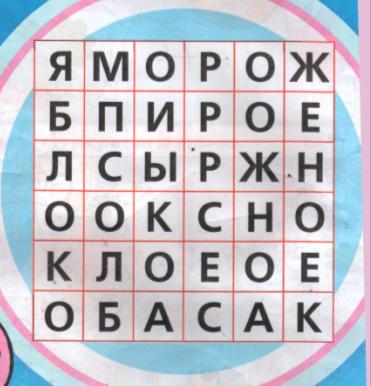 Закрой  девять букв, 
из которых состоит
слово – мороженое.
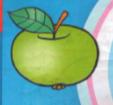 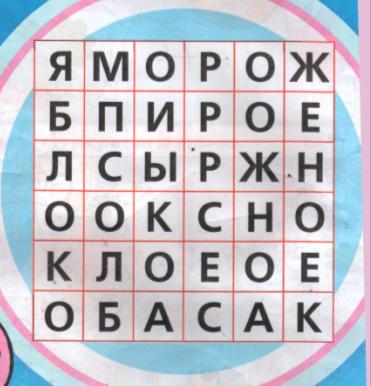 Закрой название
этого продукта.
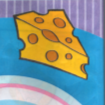 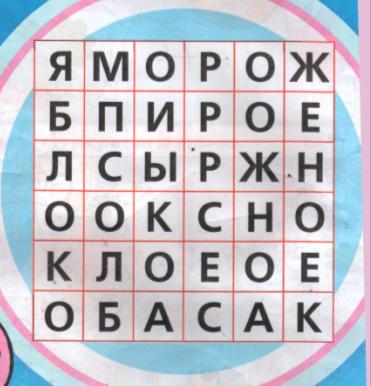 Закрой кружочками
 название
этого продукта.
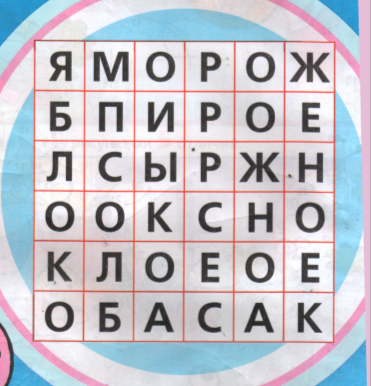 Сложи слово из
 оставшихся букв.
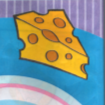 Это
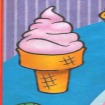 С
к
О
Молодец!!!
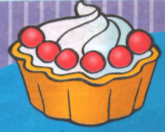 Муниципальное бюджетное дошкольное образовательное учреждение детский сад
комбинированного вида   № 39 
муниципального образования
 Усть - Лабинский район
Воспитатель: Поддубная Н.И.
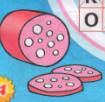